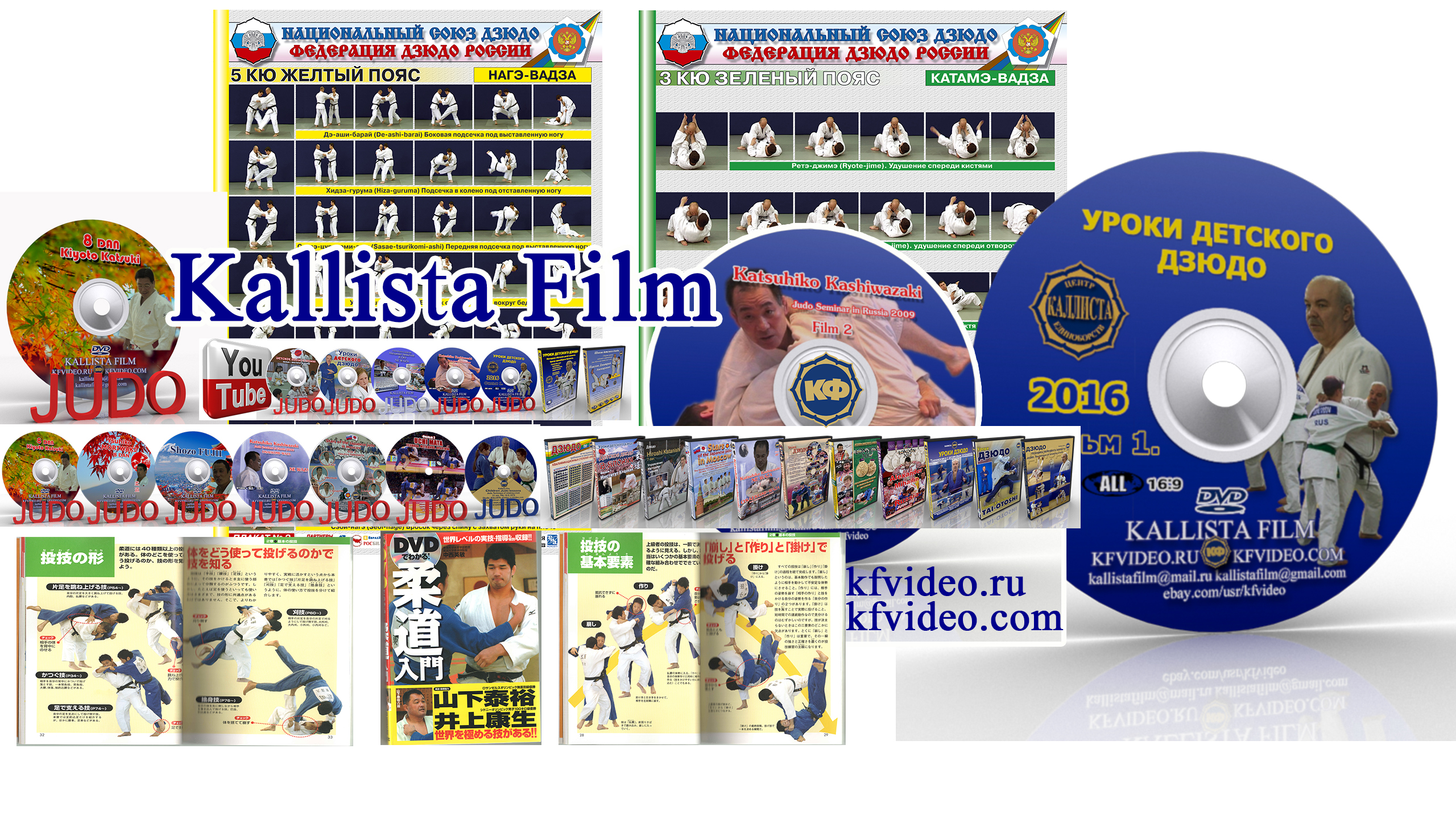 Первый магазин видео фильмов о дзюдо.
+7916-124-59-49
Обучение. 
Методика. Техника. Соревнования.
https://kfvideo.ru/
Доставка в любую страну Мира.
"Каллиста Фильм" с 2001 года занимается производством учебных видео фильмов и плакатов по борьбе самбо и дзюдо.
https://kfvideo.ru/
Самбо. Дзюдо. Методика. Техника. Обучение.
+7916-124-59-49
Доставка в любую страну Мира.​
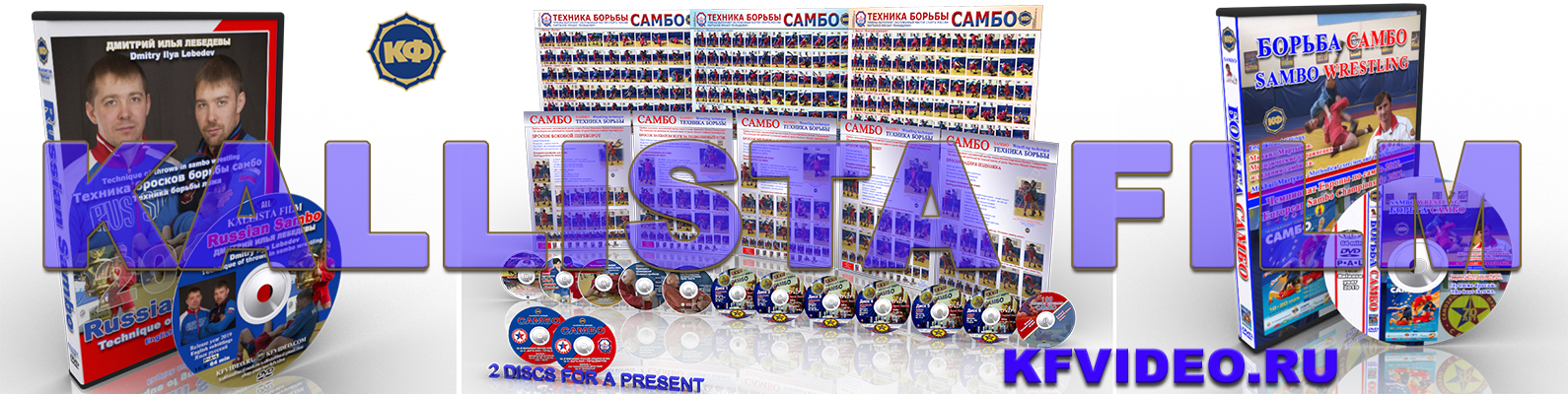 Доставка в любую страну Мира.​
Видео уроки на DVD.
В фильмах представлены следующие темы: методика, техника, тактика дзюдо и борьбы самбо. Семинары для специалистов, тренеров и спортсменов. Соревнования различных рангов. Уроки для детей и тренеров. Подборка лучших моментов из соревнований.
+7916-124-59-49
https://kfvideo.ru/
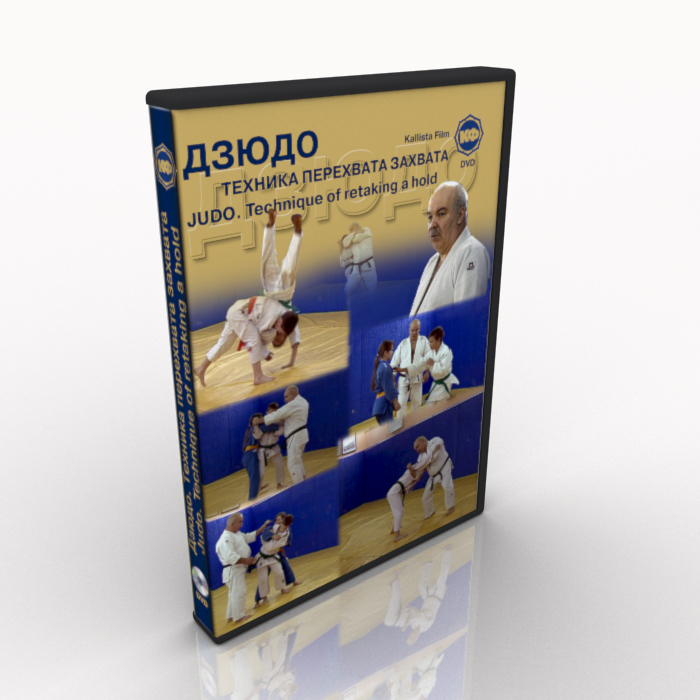 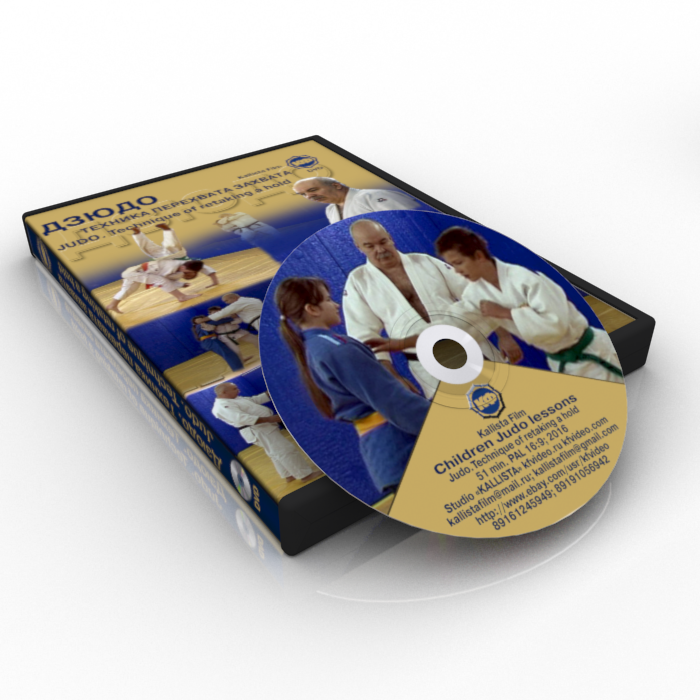 Захваты в дзюдо и самбо. Как учить детей захватам.
Детское дзюдо. Методика обучения детей захватам. Семинар для тренеров и специалистов. Автор: Павлов Д.А.
https://kfvideo.ru/
+7916-124-59-49
Доставка в любую страну Мира.​
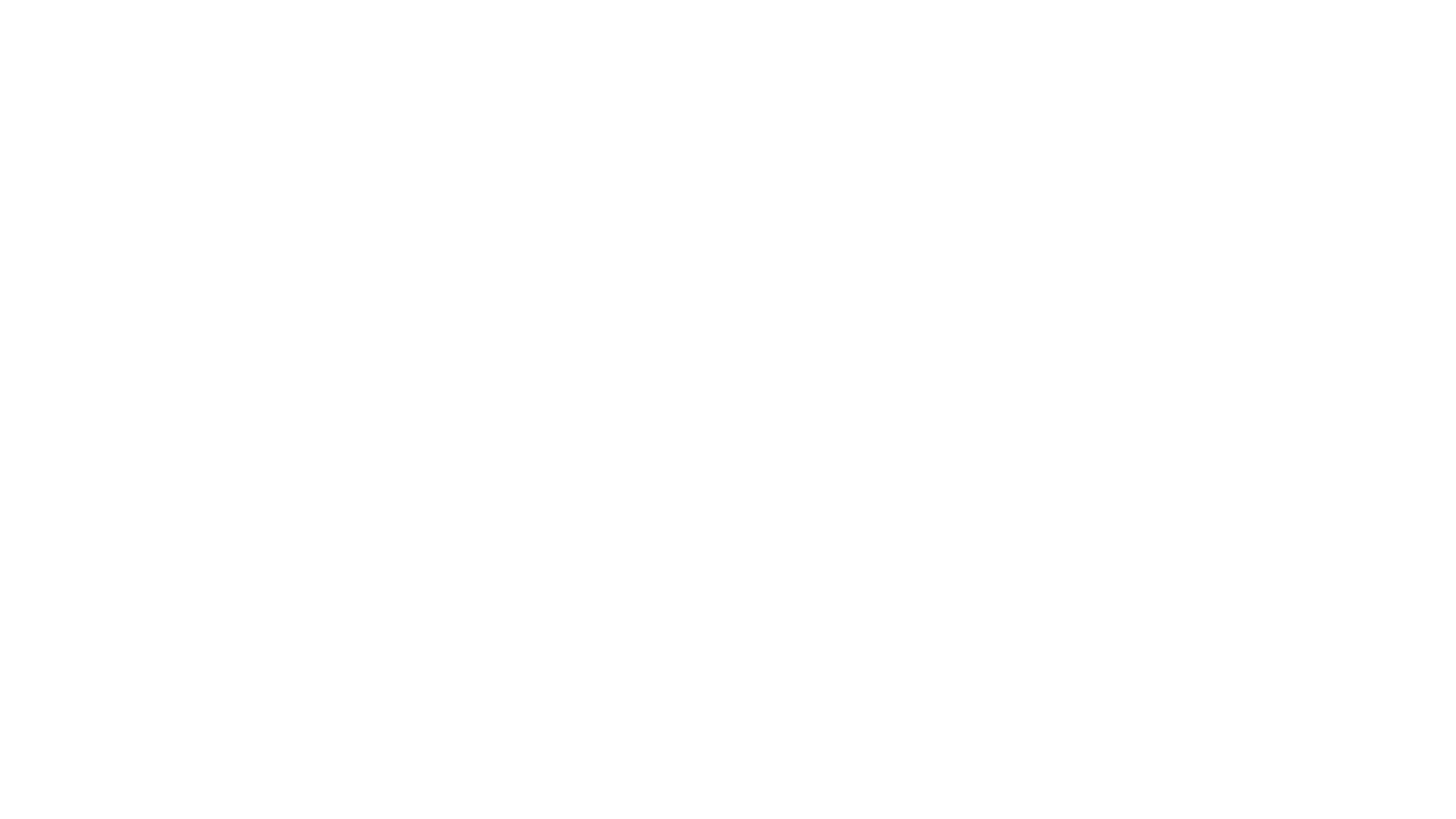 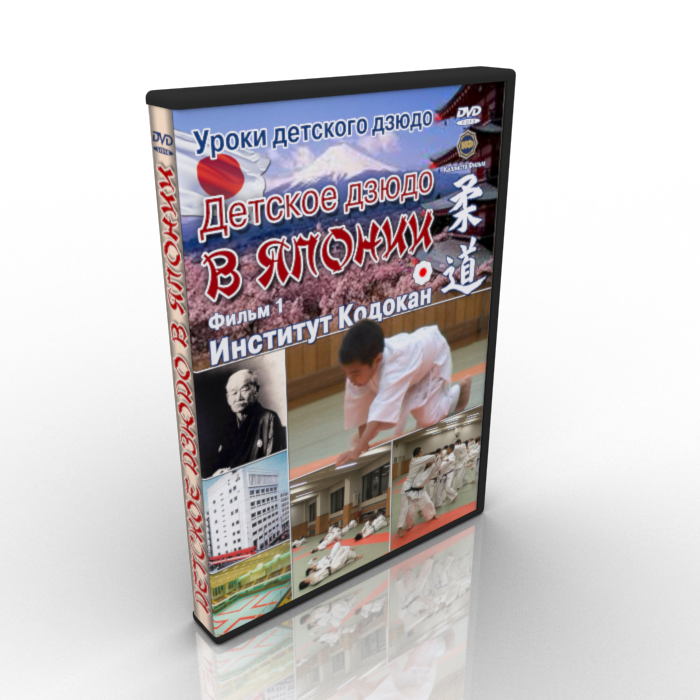 Как учат детей дзюдо в Японии.
Обучение начинается с самого маленького возраста. 3 - 4 года это возраст с которого начинаются игровые тренировки. Во многом детские тренировки в России не чем не отличаются от детских тренировок в Японии. Отличие начинается в другом...
https://kfvideo.ru/
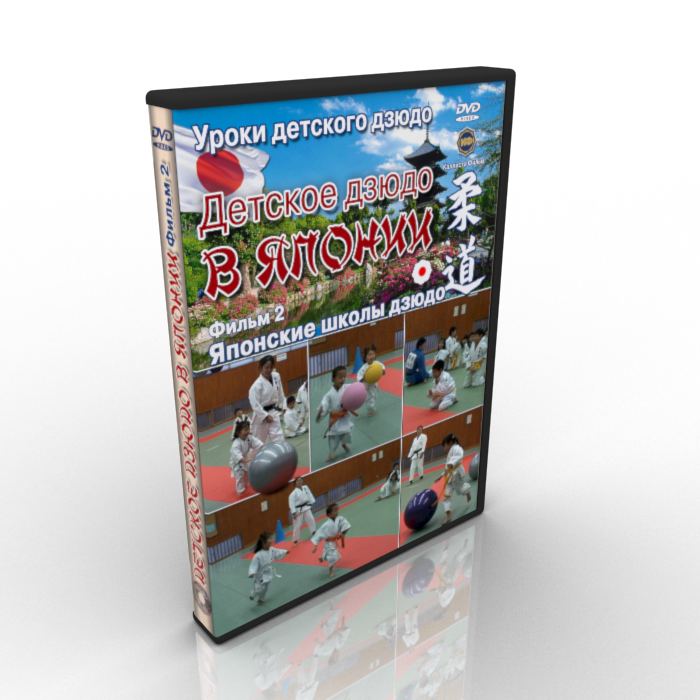 +7916-124-59-49
Доставка в любую страну Мира.​
Фильмы всегда есть в наличии.
Доставка в любую страну Мира.​
Семинары по борьбе дзюдо для тренеров и спортсменов. Упражнения для изучения техники. Уроки детского и спортивного дзюдо. Техника, методика, тактика. Дзюдо из разных стран мира.Олимпийские игры. Японские тренера дзюдо. Детское дзюдо в Японии. Звёзды японского дзюдо. Архивы мирового дзюдо. Лучшие броски. Коллекция фильмов постоянно пополняется.
Текст слайда
https://kfvideo.ru/
+7916-124-59-49